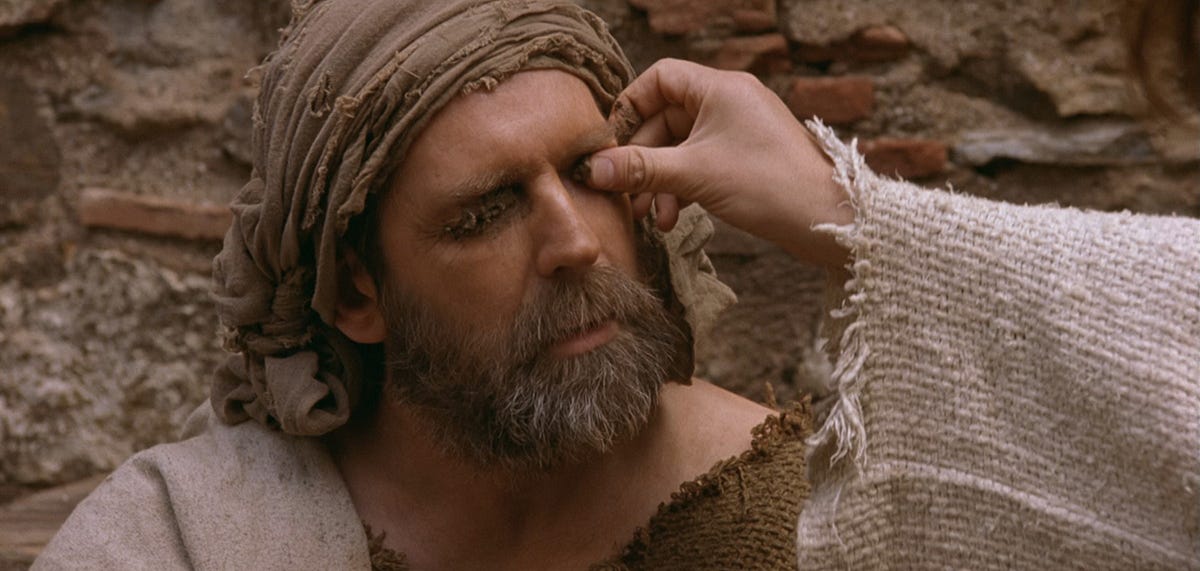 Their Eyes Were Opened
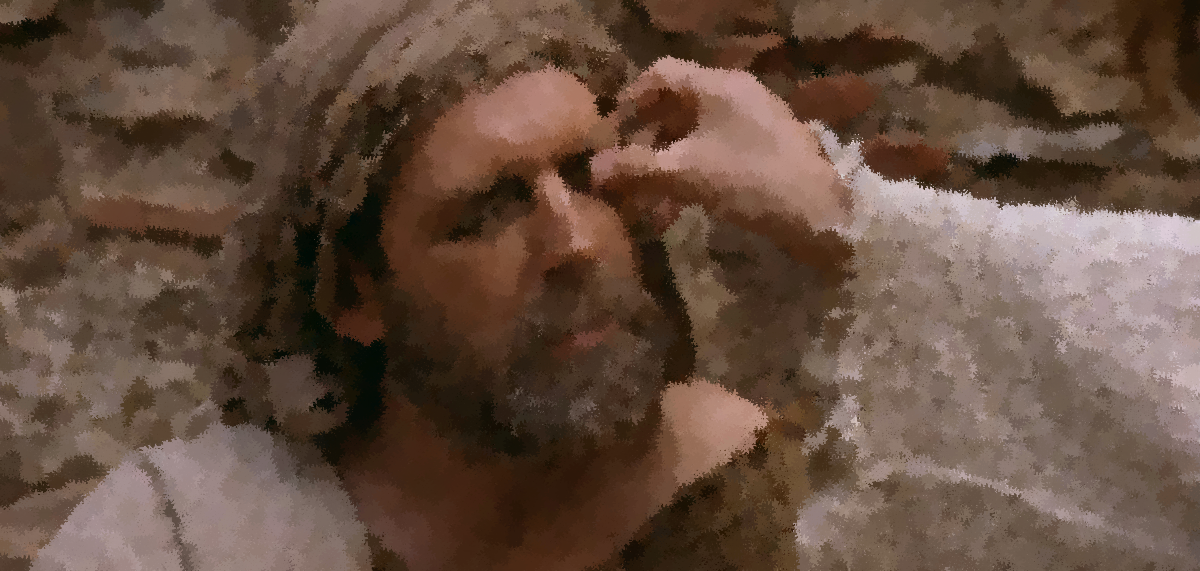 Their Eyes Were Opened
Two Men Who Disobey Jesus [Matt 9:27-31]
	As seen elsewhere, popularity hinders His mission. 	May God help us to gratefully obey after His healing. 
Demon Possessed Man [Matt 12:22-26]
	The famous “House Divided… Cannot Stand” line.	The skeptics admit His power but slander His origins. 
3) Blind Bartimaeus [Lk 18:35-43]
	Jesus appreciates the excited confession. 
	Those touched by Jesus ought to be excited followers. 
4) The Two-Part Healing [Mk 8:22-26]
	Contextually, spiritual blindness [v14-21, v32-33].
“The disciples themselves were blind until the resurrection.” E. Barnes, 141
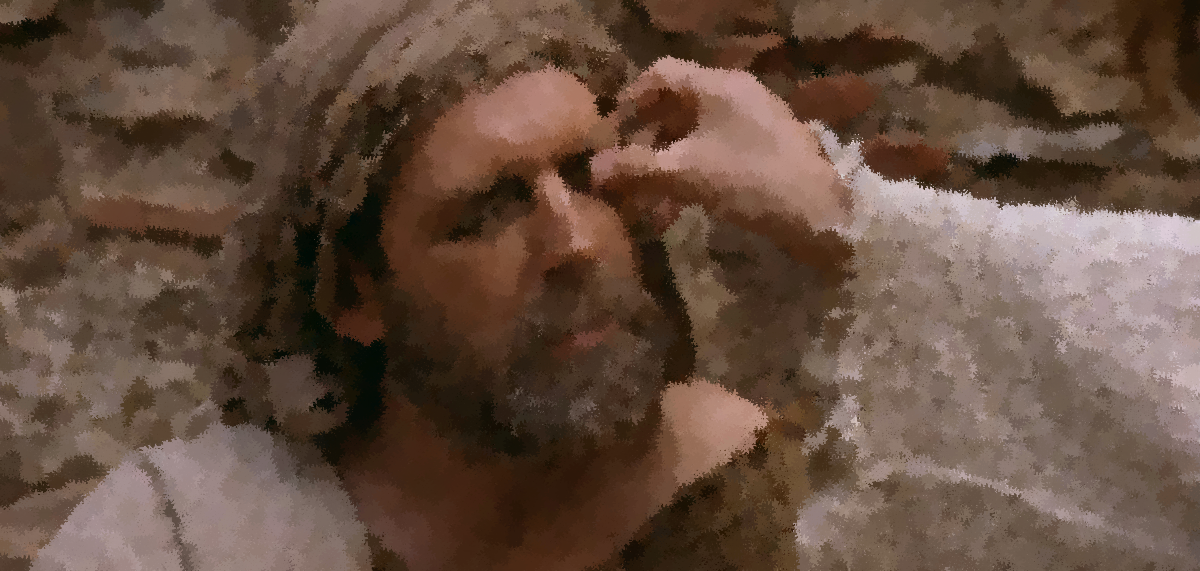 Their Eyes Were Opened
5) The Man Born Blind [9:32; 8:12]
	I am the Light of the world. Whoever follows me will not walk in darkness.
	The Pharisees are confident [v16, 24, 29].	The man is contrasted with uncertainty [v12, 25, 36].
	BUT, notice his progress: [v11, 17, 22, 31-33, 35, 38].
		He becomes “the work of God” [9:3-4, 6:28-29].
	Setting up an incredible parallel…
Both Jesus & This Man were: Anointed & sent 9:6-7
Rejected by “their own” 9:8, 22Accused of sinful origins 9:34, 8:41
And both say the words, “I am.” 9:9
-Rusty Taylor, p 136-137
“When Jesus heals the man born blind, the man becomes like Jesus. Jesus didn’t heal him merely to make his life more comfortable or more fulfilling. Jesus did not heal him merely to demonstrate God’s power. Jesus healed him in order to undo the effects of the curse in Gen 3. His healing caused him to see the way God sees. His healing caused him to do the works that God does. His healing caused him to truly reflect the image of God, as God intended for all humanity from the beginning. This is why John wants us to clearly see Jesus as the Creator. Jesus’s work is to make a New Creation out of each one of us.” (R. Taylor, 136-137)
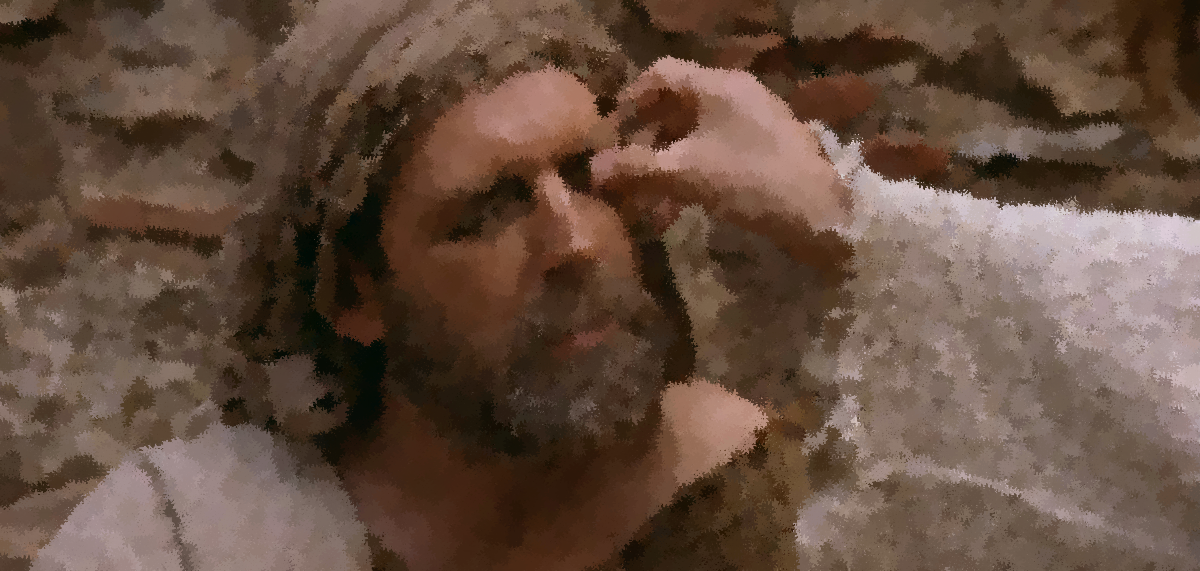 Their Eyes Were Opened
Two Men Who Disobey Jesus [Matt 9:27-31]
Demon Possessed Man [Matt 12:22-26]
3) Blind Bartimaeus [Lk 18:35-43]
4) The Two-Part Healing [Mk 8:22-26]
5) The Man Born Blind (John 9) But see: [9:39-41]
6) Two Men Have Their Eyes Opened [Lk 24:13-35] 
7) The Apostle Paul [Acts 26:9-23]
	Perhaps this is why Light is so often in his writings. 	And sadly, some of his brethren never saw: [28:23-31].